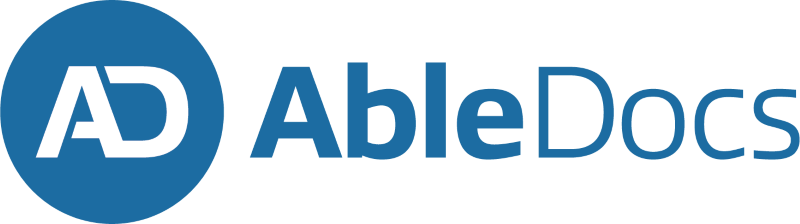 What’s next in WCAG
An update on version 2.2
[Speaker Notes: Thank you so much for having me. 
I’m really excited to share with you a sneak peak into WCAG version 2.2
In fact if some of what I’m saying sounds familiar…that because it is. I spoke at PWAC 2021 about the soon to be released WCAG 2.2 
Well 2 years on and it really is ‘soon to be released' this time…I hope…no seriously it is!]
WCAG 2.2 is currently a candidate for recommendation…again
9 additional success criteria expected
One current success criteria removed
One current criteria to move from a Level AA issue to a Level A issue.
Expected to be a W3C recommendation April 2023
Changes can still happen
Overview
2
WCAG versions
3
New Success Criteria
4
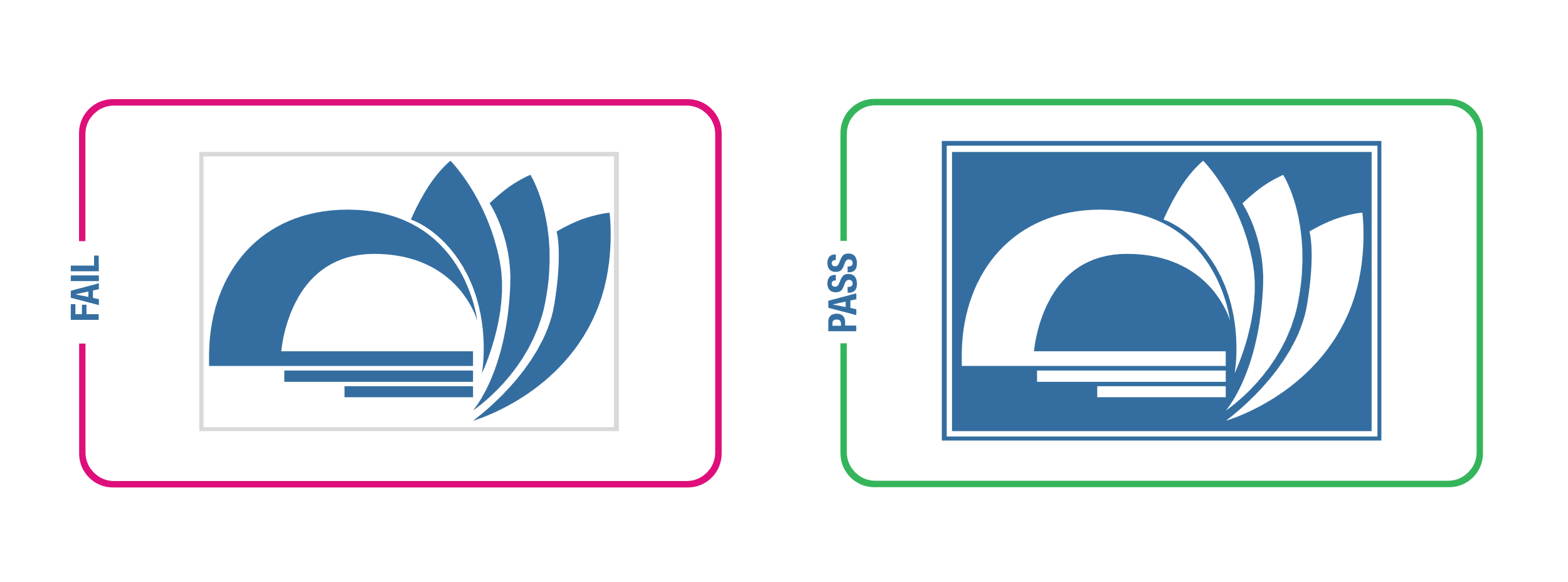 2.4.11 Focus Appearance (AA)
5
2.4.7 Visible Focus
6
2.4.12 Focus Not Obscured (Minimum) (AA)
When a user interface component receives keyboard focus, the component is not entirely hidden due to author-created content.
7
2.4.13 Focus Not Obscured (Enhanced) (AAA)
When a user interface component receives keyboard focus, no part of the focus indicator is hidden by author-created content.
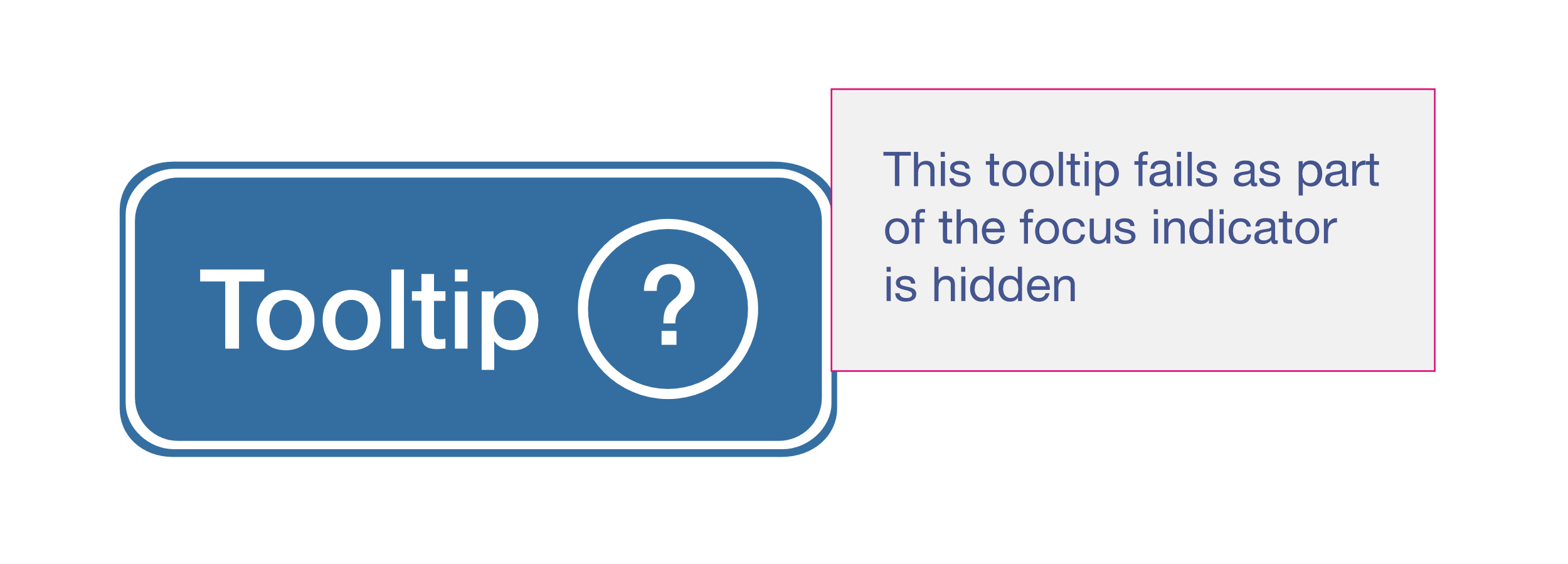 8
2.5.7 Dragging (AA)
All functionality that uses a dragging movement for operation can be achieved by a single pointer without dragging, unless dragging is essential or the functionality is determined by the user agent and not modified by the author.
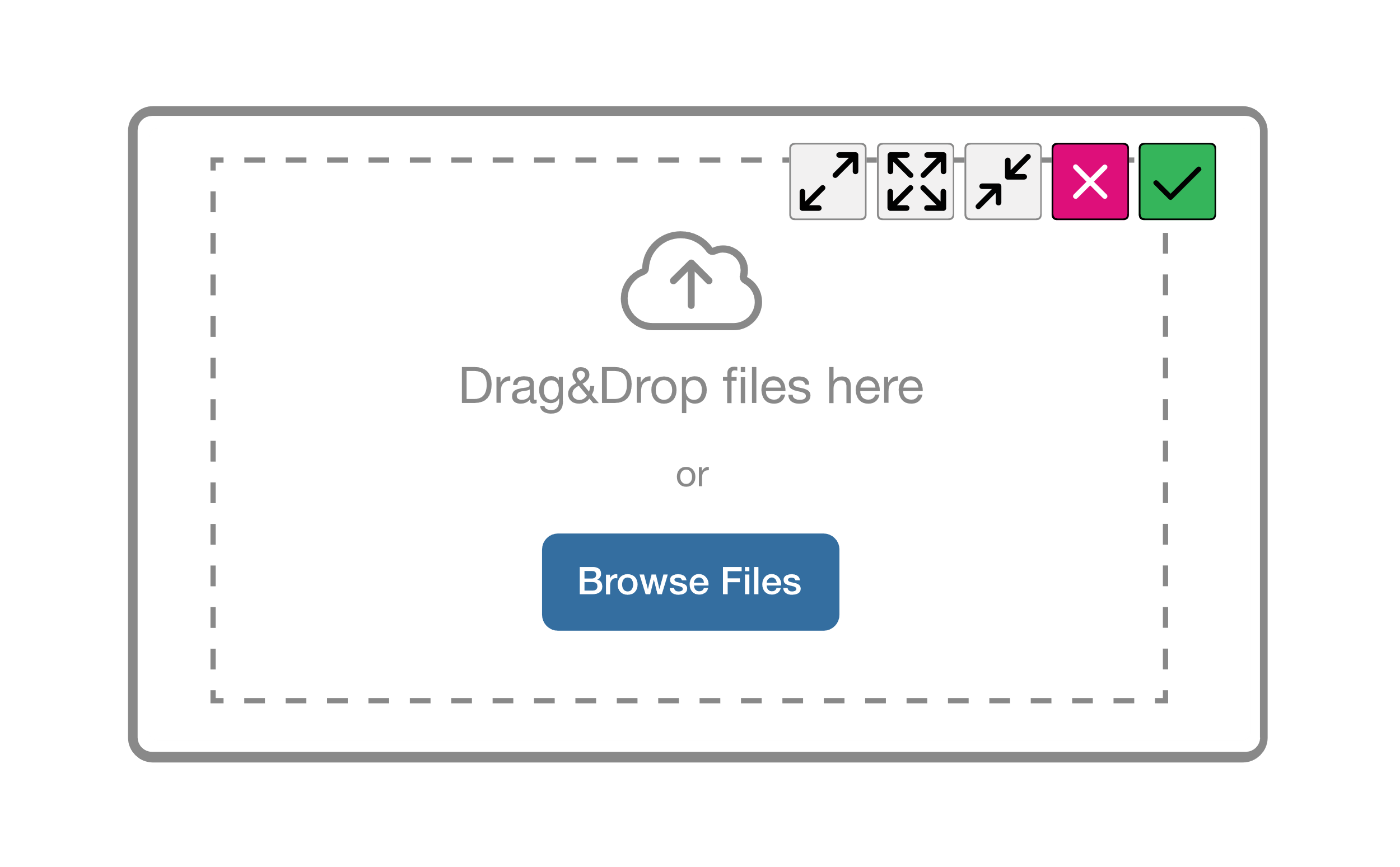 9
2.5.8 Target Size (Minimum) (AA)
The size of the target for pointer inputs is at least 24 by 24 CSS pixels, except where:
Spacing: The target offset is at least 24 CSS pixels to every adjacent target;
Equivalent: The function can be achieved through a different control on the same page that has an area of at least 24 by 24 CSS pixels;
Inline: The target is in a sentence or block of text;
User agent control: The size of the target is determined by the user agent and is not modified by the author;
Essential: A particular presentation of the target is essential or is legally required for the information being conveyed.
10
3.2.6 Consistent Help (A)
11
3.3.7 Accessible Authentication (Level AA)
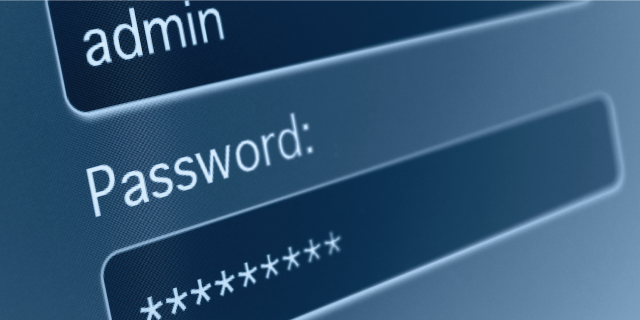 A cognitive function test (such as remembering a password or solving a puzzle) is not required for any step in an authentication process unless that step provides at least one of the following:
Alternative: Another authentication method that does not rely on a cognitive function test.
Mechanism: A mechanism is available to assist the user in completing the cognitive function test.
Object Recognition: The cognitive function test is to recognize objects.
Personal Content: The cognitive function test is to identify non-text content the user provided to the website.
12
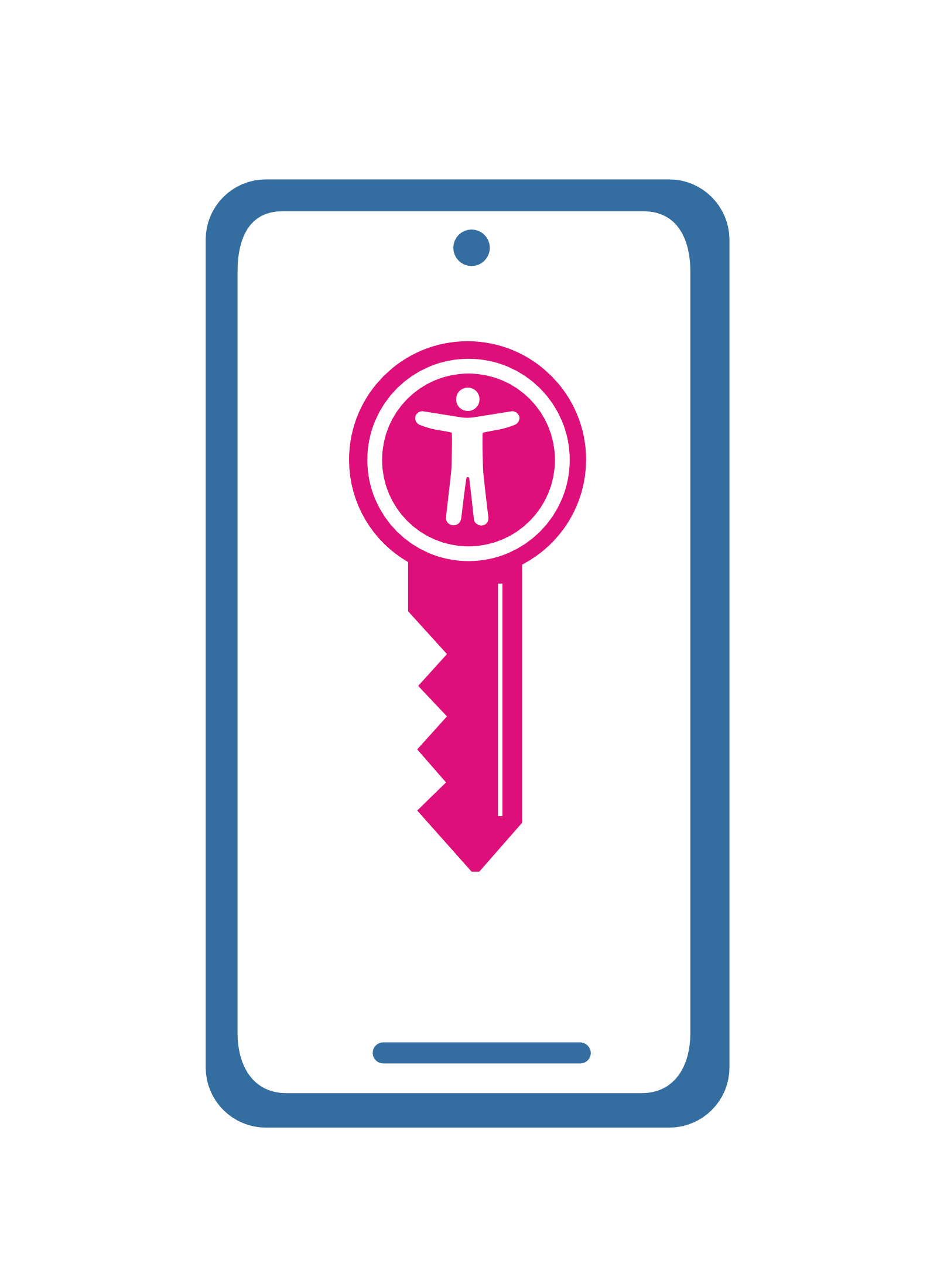 A cognitive function test (such as remembering a password or solving a puzzle) is not required for any step in an authentication process unless that step provides at least one of the following:
Alternative: Another authentication method that does not rely on a cognitive function test.
Mechanism: A mechanism is available to assist the user in completing the cognitive function test.
3.3.8 Accessible Authentication (No Exception) (AAA)
13
3.3.9 Redundant Entry (A)
14
Obsolete – 4.1.1 Parsing
15
Supporting Docs
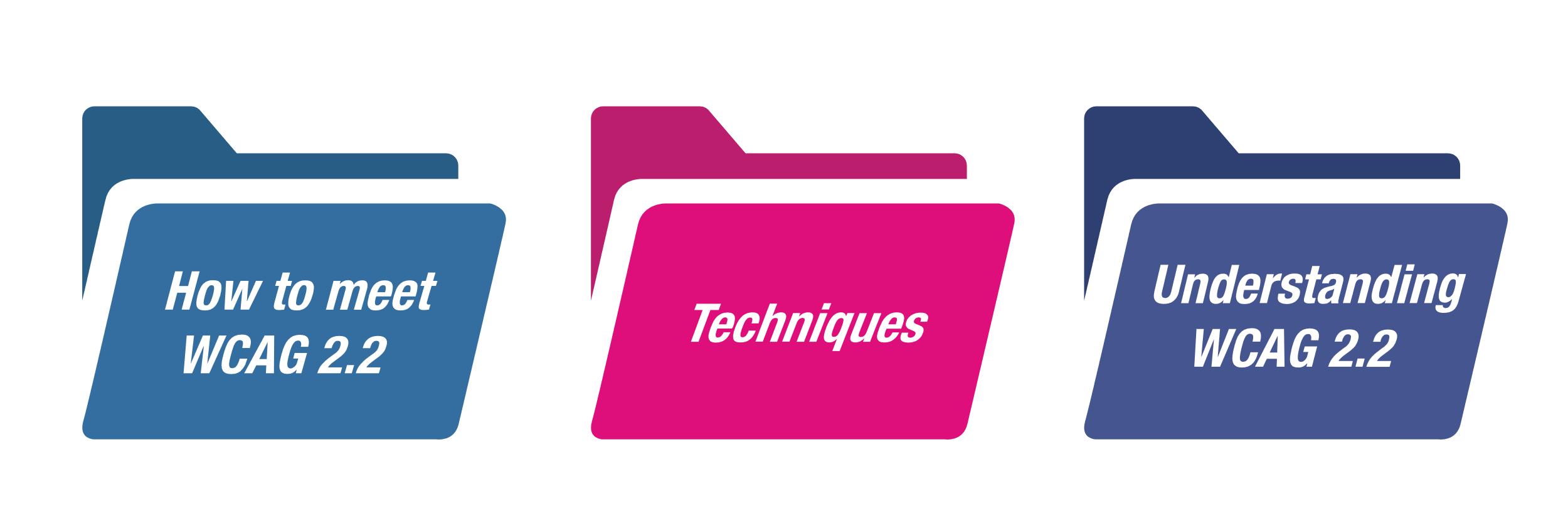 16
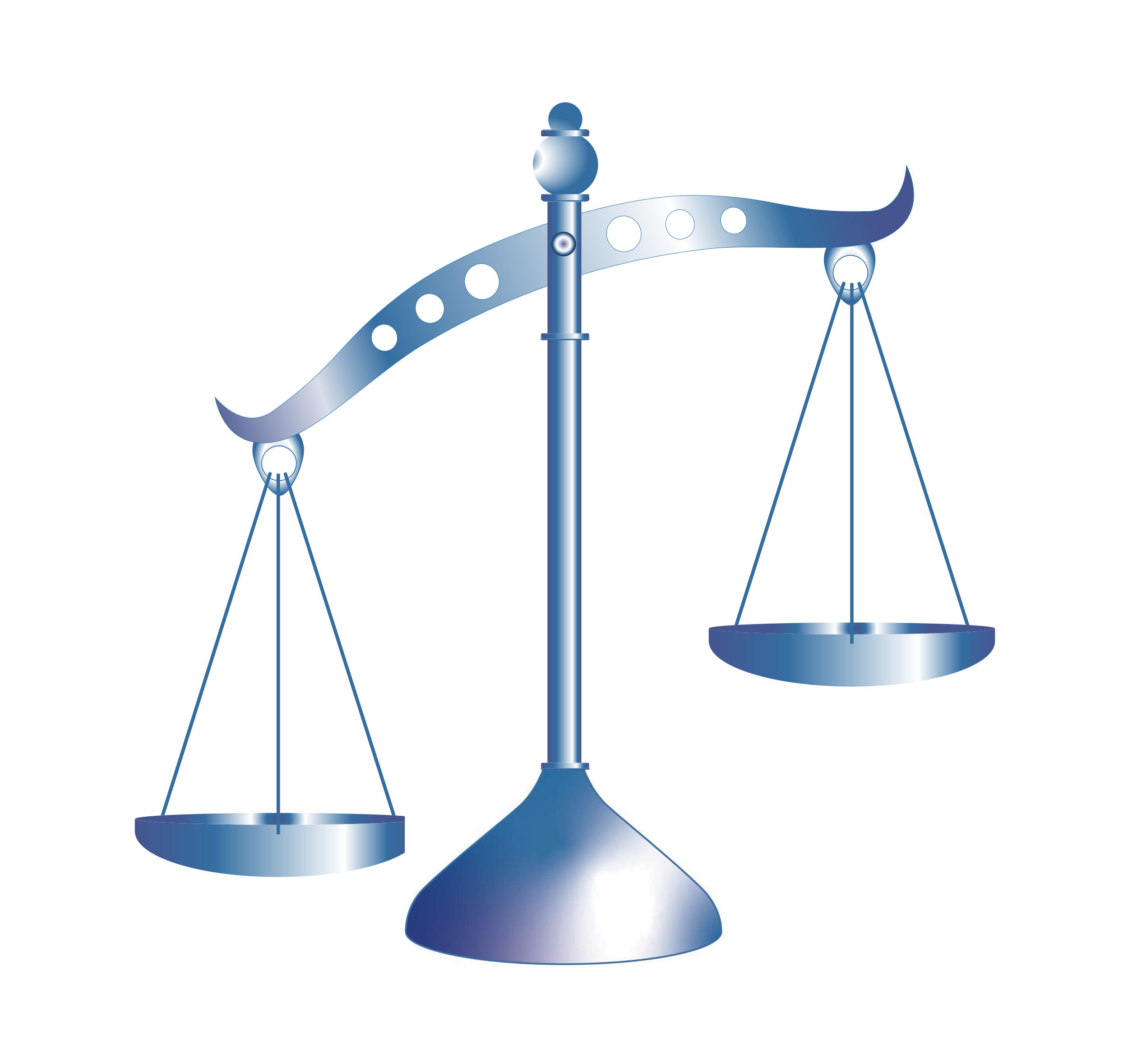 Implementation in Australia
17
[Speaker Notes: .]
Thank you
Email
amace@abledocs.com 

LinkedIn ​
https://www.linkedin.com/in/amanda-mace-85171b77/ ​
18